Day 1
Gregory, the Terrible Eater
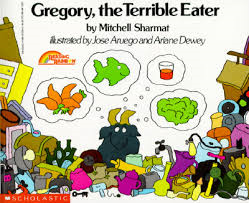 I can determine the meaning of unknown words.
[Speaker Notes: Goal- Students need to engage with the goal-  read it, repeat it, write it, etc.]
revolting
“”It’s revolting,” said Father Goat.”
[Speaker Notes: New Information-
Contextualize the word- Find it in the text
“She took raisins, candies, and nuts and gave him two bright eyes, a laughing mouth, and a cowboy vest with fringe.”
Say the word together]
revolting
To affect with disgust
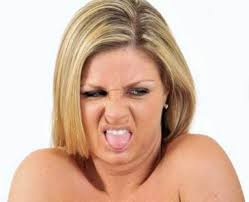 Synonym: gross
[Speaker Notes: Give student friendly definition
Use the word in other contexts]
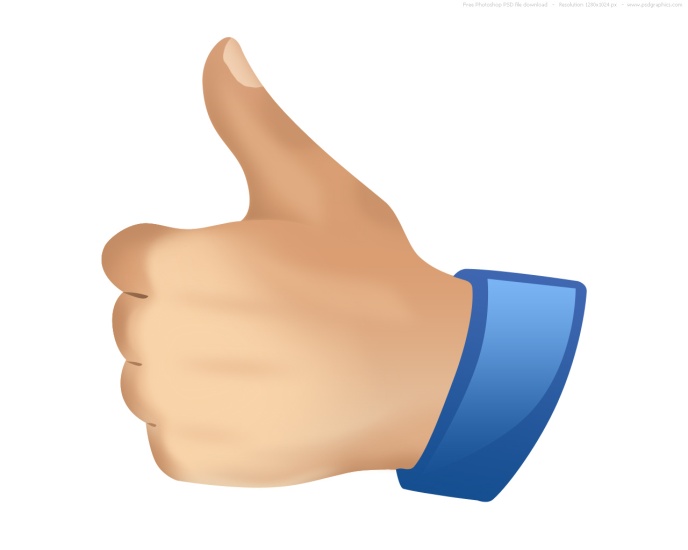 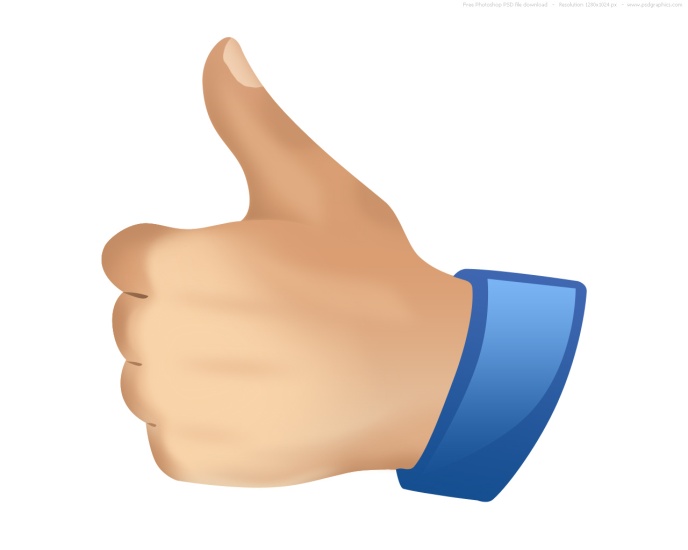 Thumbs up, Thumbs down
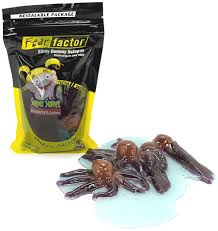 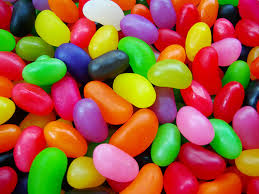 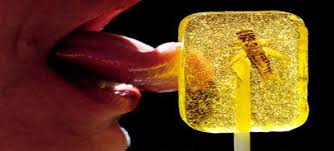 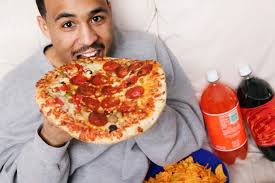 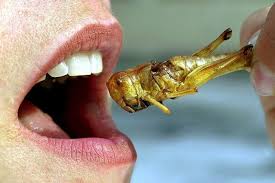 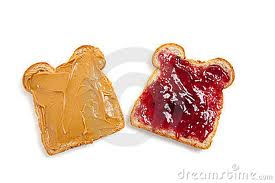 [Speaker Notes: Engage the students with the word
Thumbs up if this item might have fringe. Thumbs down if not likely.]
munching
“Dr. Ram was munching on a few pieces of cardboard. ”
[Speaker Notes: Contextualize the word- Find it in the text
… “until he met some hungry cowboys riding the range. The cowboys yelled, ‘Stampede!’ They wanted gingerbread too. “
Say the word together]
munching
To steadily chew, sometimes you can hear it
Synonym: crunch
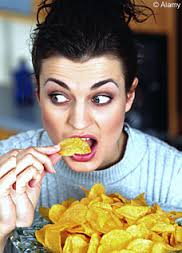 [Speaker Notes: Give student friendly definition
Use the word in other contexts]
Analogy:

Drink is to slurp as eat is to __________

Simile:

You are munching on those chips like a goat!
moaned
“All night Gregory tossed and twisted and moaned and groaned.”
[Speaker Notes: Contextualize the word- Find it in the text
“He turned down a canyon and raced away as fast as his boots could carry him.”
Say the word together]
moaned
a long sound made from suffering
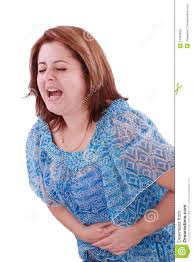 [Speaker Notes: Give student friendly definition
Use the word in other contexts]
Turn and tell your partner the words and what they mean.
revolting
munching
moaned
[Speaker Notes: Read all three words and see if you can use them in one sentence.]
Draw a picture or write a sentence to show you know what these words mean.
revolting
munching
moaned
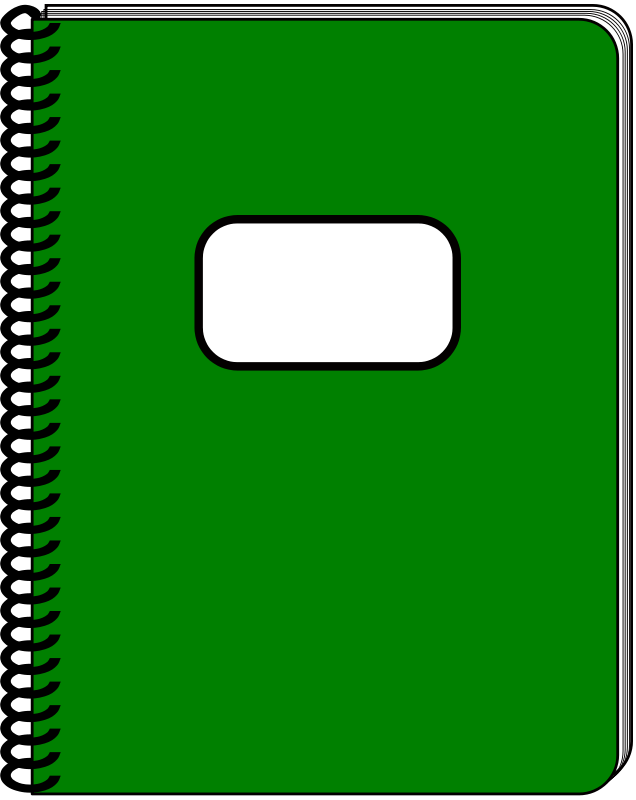 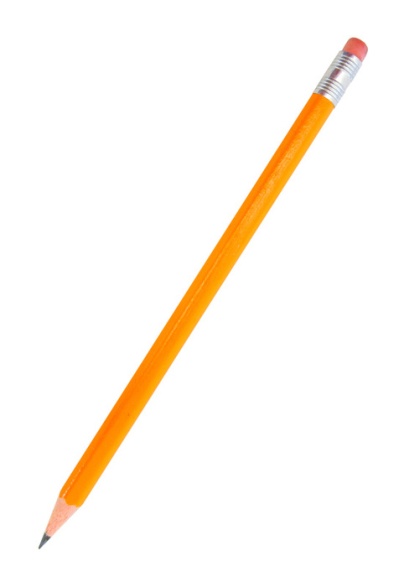 [Speaker Notes: Application-
Students need an opportunity to use the words they just learned from the text.]
I can determine the meaning of unknown words.
[Speaker Notes: Goal- 
Revisit the Goal]
Day 2
I can determine the meaning of unknown words.
[Speaker Notes: Goal- Students need to engage with the goal-  read it, repeat it, write it, etc.]
Tell your partner about a new word you learned yesterday.
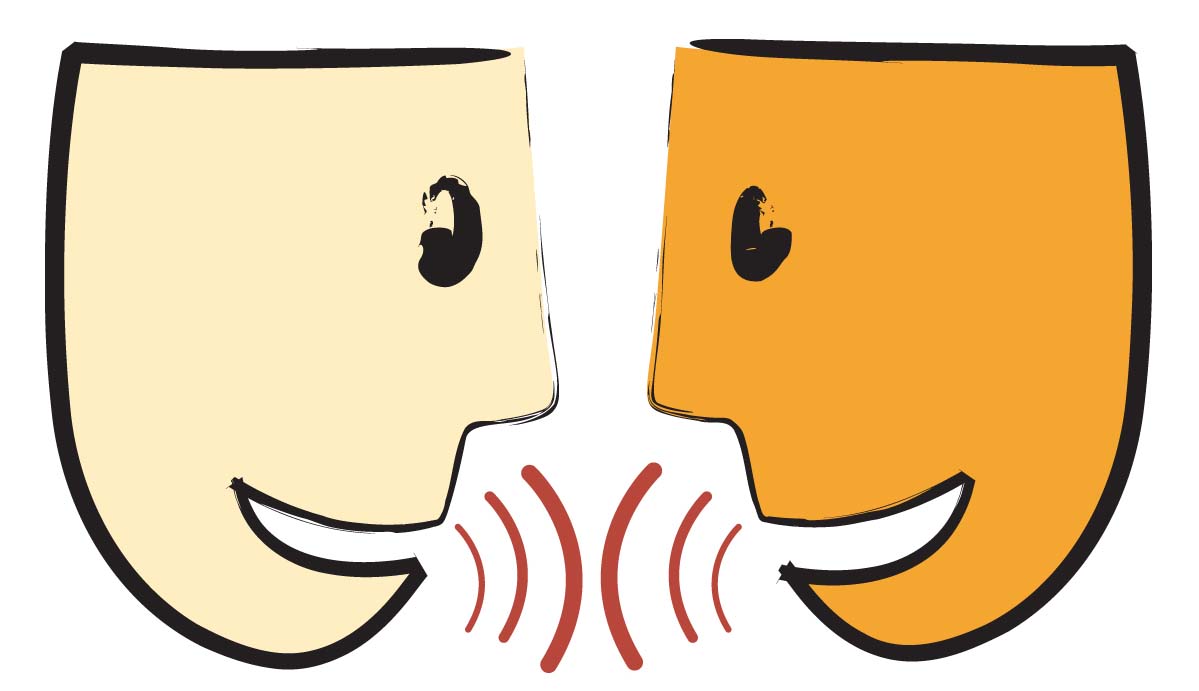 [Speaker Notes: Access Prior Knowledge- (APK)
Turn and Talk
Review 3 words and definitions]
Word Association
Which word goes with making sounds?

Which word is a synonym for gross?

Which word means to steadily chew?
revolting
munching
moaned
[Speaker Notes: Application
Word Association 
Have students explain their thinking]
I can determine the meaning of unknown words.
[Speaker Notes: Goal- Students need to engage with the goal-  read it, repeat it, write it, etc.]
Day 3
I can determine the meaning of unknown words.
[Speaker Notes: Goal- Students need to engage with the goal-  read it, repeat it, write it, etc.]
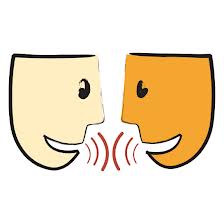 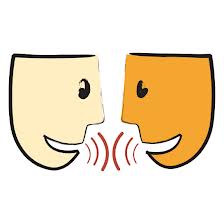 Describe a time when…
you munched on something

You ate or saw something revolting

you moaned or heard someone moan
I can determine the meaning of unknown words.
[Speaker Notes: Goal- Students need to engage with the goal-  read it, repeat it, write it, etc.]
Day 4
I can determine the meaning of unknown words.
[Speaker Notes: Goal- Students need to engage with the goal-  read it, repeat it, write it, etc.]
Tell your partner what all of these pictures have in common.
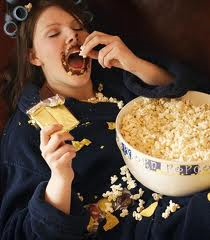 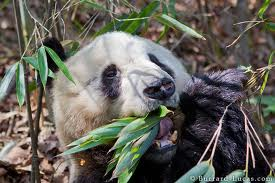 [Speaker Notes: Access Prior Knowledge- (APK)
Turn and Talk
Review 3 words and definitions]
Tell your partner what all of these pictures have in common.
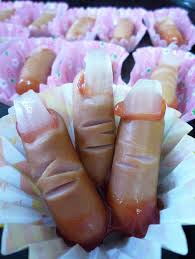 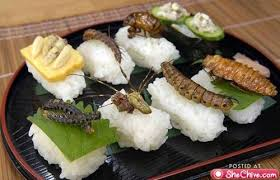 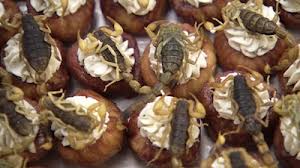 I can determine the meaning of unknown words.
[Speaker Notes: Goal- Students need to engage with the goal-  read it, repeat it, write it, etc.]